Bài 6.
Xử lý Form
Giảng viên: Huỳnh Bảo Quốc Dũng
Bài 6. Xử lý Form
Tiết 26-30:
	6.1. Giới thiệu
	6.2. Phương thức GET
	6.3. Phương thức POST
Mục tiêu
Học xong bài học này người học có khả năng:
1. Về mặt kiến thức: Hiểu được phương thức GET, POST trong Form.
2. Về mặt kỹ năng: Thực hiện được các bài toán sử dụng GET, POST.
3. Về thái độ: phải nghiêm túc trong học tập, chú ý nghe giảng, làm các nhiệm vụ được giáo viên phân công.
Đồ dùng và trang thiết bị dạy học
- Giáo trình Lập trình lập trình Web cơ bản
- Phòng máy tính cài đặt XAMPP, phần mềm VS Code
- Mạng, các ứng dụng làm việc nhóm (Padlet, Zalo, FB), website làm bài tập trực tuyến (H5P.org)
- Máy chiếu, bảng, bút viết bảng
6.1. Giới thiệu
Bộ mã nguồn web viết bằng PHP được đưa lên host và đó chính là Server, còn khi ta truy cập sử dụng website thì website đang truy cập chính là một Client. Khi đăng nhập hay đăng ký tài khoản, hoặc là đăng comment thì dữ liệu sẽ được gửi từ client lên Server, vậy làm sao để Server nhận được những thông tin này? Server sẽ nhận được thông qua hai phương thức POST và GET.
6.2. Phương thức GET
Server nhận dữ liệu
Tất cả các dữ liệu mà Client gửi lên bằng phương thức GET đều được lưu trong một biến toàn cục mà PHP tự tạo ra đó là biến $_GET, biến này là kiểu mảng kết hợp lưu trữ danh sách dữ liệu từ client gửi lên theo quy luật key => value. 

Chẳng hạn với URL 
	http://localhost:8081/mytest/index.php?name=Teo&age=11 
thì dữ liệu sẽ được lưu trong biến $_GET dưới dạng:
$_GET = array(
    'name' => 'Teo',
    'age' => '11
);
6.2. Phương thức GET
Vì thế để lấy dữ liệu thì ta chỉ cần làm như sau:
// Lấy name
$ten = $_GET['name'];
echo $name; // kết quả là Teo
  
// Lấy age
$tuoi = $_GET['age'];
echo $age; // kết quả là 11
6.2. Phương thức GET
Ví dụ 6.1. Trong thư mục htdocs của XAMMP, hãy tạo thư mục mytest. Trong thư mục mytest tạo file testget.php, sau đó hãy tạo đoạn code sau trong file testget.php:
<?php
echo 'Dữ liệu chúng tôi nhận được là: <br>';
foreach ($_GET as $key => $val)
{
    echo '<strong>' . $key . ' => ' . $val . '</strong><br>';
}
echo '<br>Dữ liệu nhận được theo cách khác là: <br>';
echo '<strong>'.'Ten: '.$_GET['name'].'<br>';
echo 'Tuoi: '.$_GET['age'].'</strong><br>';
?>
Dữ liệu chúng tôi nhận được là: name => Teoage => 11Dữ liệu nhận được theo cách khác là: Ten: TeoTuoi: 11
Sau đó trên trình duyệt ta gõ đường dẫn:
http://localhost:8081/mytest/testget.php?name=Teo&age=11
Kết quả
6.2. Phương thức GET
<?php
    $name=$age="";
    if($_SERVER["REQUEST_METHOD"]=="GET"){
        $name = $_GET["name"]; //lỗi khi chưa nhập dữ liệu
        $age = $_GET["age"];	//lỗi khi chưa nhập dữ liệu
    }
?>
<h2>Test GET Method</h2>
<form method="GET" 
action="<?php echo htmlspecialchars($_SERVER["PHP_SELF"]) ?>">
   Name: <input type="text" name="name"><br><br>
   Age: <input type="text" name="age"><br><br>
   <input type="submit" name="submit" value="Submit">
</form>
<h2>Result of GET Method</h2>
<?php
    echo $name."<br>".$age;
?>
Ví dụ 6.2. Trong thư mục htdocs của XAMMP, hãy tạo thư mục mytest. Trong thư mục mytest tạo file index.php, sau đó hãy tạo đoạn code để đáp ứng các yêu cầu sau:
Trước khi nhập dữ liệu:
Sau khi nhập dữ liệu:
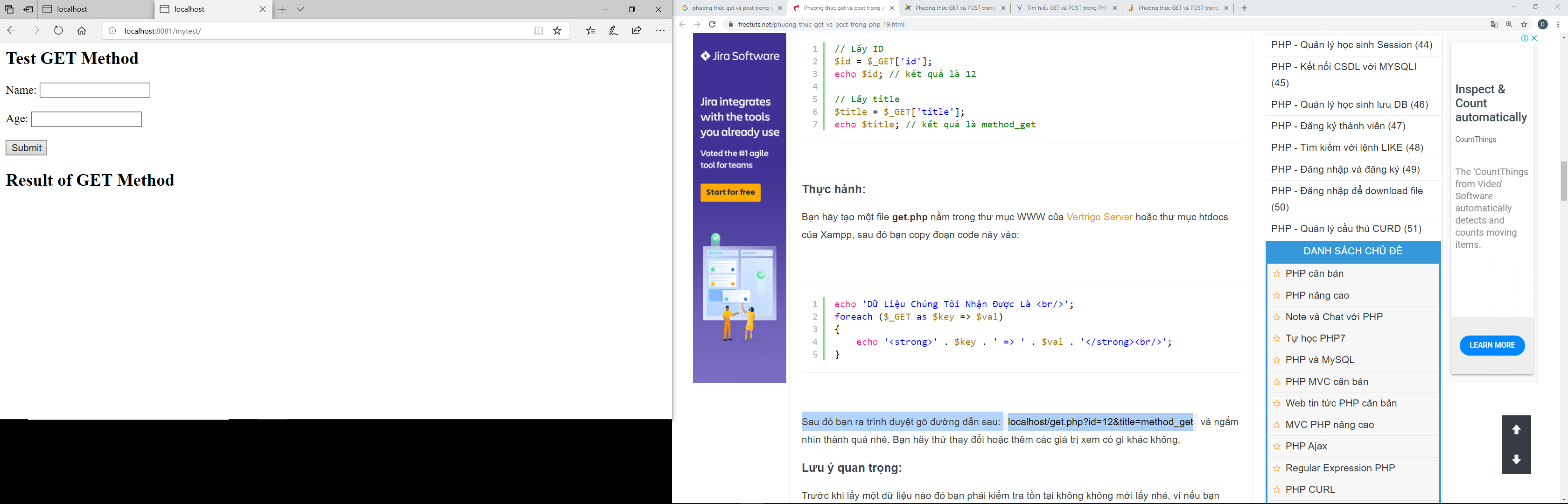 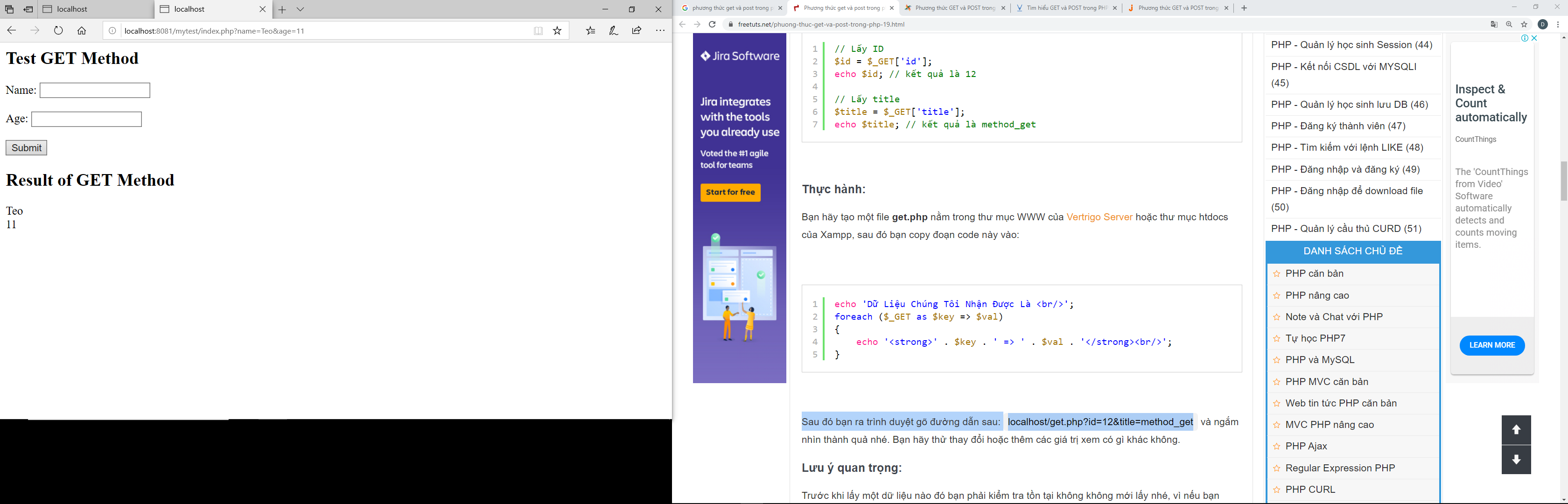 Đoạn code:
6.2. Phương thức GET
Nhận xét: Khi chạy trên trình duyệt lần đầu sẽ có 2 dòng lỗi, do chưa nhập dữ liệu cho nên Server không biết giá trị của $_GET[‘name’] và $_GET[‘age’] là bao nhiêu? Để khắc phục ta sử dụng hàm isset($_GET[‘...’]). 
Do vậy, 2 lỗi trên ta sẽ sửa thành:
if($_SERVER["REQUEST_METHOD"]=="GET"){
	if(isset($_GET["name"])) $name = $_GET["name"]; 
	if(isset($_GET["age"])) $age = $_GET["age"];
}
Hoặc:
if($_SERVER["REQUEST_METHOD"]=="GET" && isset($_GET["submit"])){
	$name = $_GET["name"]; 
      $age = $_GET["age"];	
    }
6.3. Phương thức POST
Với phương thức GET thì dữ liệu được thấy trên URL còn phương thức POST thì hoàn toàn ngược lại, dữ liệu sẽ được giấu đi.
Server nhận dữ liệu
Tất cả các dữ liệu gửi bằng phương thức POST đều được lưu trong một biến toàn cục $_POST do PHP tự tạo ra, vì thế để lấy dữ liệu ta chỉ cần lấy trong biến này. Cũng như lưu ý rằng, trước khi lấy phải dùng hàm isset($_POST[‘....’]) để kiểm tra có hay không nhé.
6.4. So sánh giữa POST và GET
Giống nhau: Đều gửi dữ liệu lên Server
Khác nhau: Phương thức POST bảo mật hơn GET vì dữ liệu được gửi ngầm bằng mắt thường không thể nhìn thấy được.

Phương thức GET luôn luôn nhanh hơn POST vì dữ liệu gửi đi được Browser giữ lại trong cache. Khi thực thi với POST thì Server luôn thực thi lệnh rồi trả về cho Client, còn với GET thì Browser sẽ kiểm tra trong cache có chưa, nếu có thì trả về ngay chứ không cần gửi lên Server.
6.4. So sánh giữa POST và GET
Khi nào dùng GET - POST
Khi dữ liệu bạn muốn SEO thì phải sử dụng phương thức GET.
Khi dữ liệu bạn không cần bảo mật thì dùng phương thức GET, ngược lại dữ liệu bảo mật thì dùng phương thức POST. Chẳng hạn, khi đăng nhập, Comment, đăng tin dùng phương thức POST. Còn khi lấy tin ra thì dùng phương thức GET…
Khi request sử dụng câu lệnh select thì dùng GET, khi request có sử dụng lệnh insert update, delete thì nên dùng POST.
Bài thực hành
TH 6.1. Trong thư mục htdocs của XAMMP, hãy tạo thư mục mytest. Trong thư mục mytest tạo file index.php. Hãy lập trình trong file index.php, sử dụng phương thức POST để thỏa mãn như hình sau:
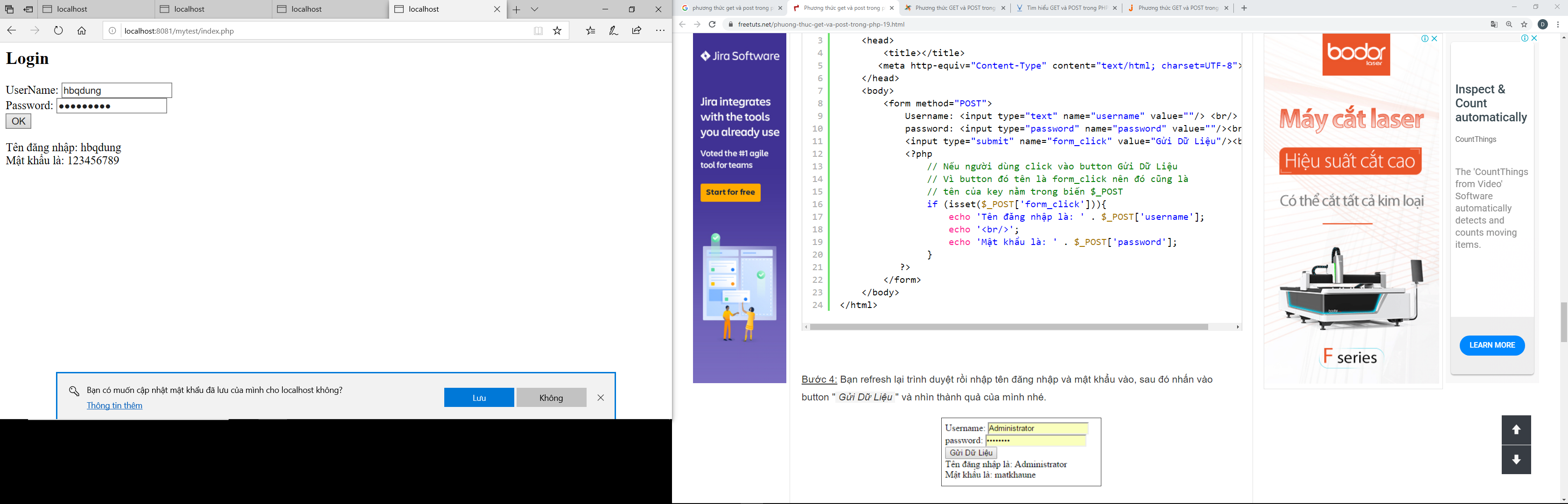 Bài thực hành
TH 6.2. Trong thư mục htdocs của XAMMP, hãy tạo thư mục mytest. Trong thư mục mytest tạo file index.php, welcome.php. Hãy lập trình trong file index.php, sử dụng phương thức POST nhằm thỏa mãn như hình sau:
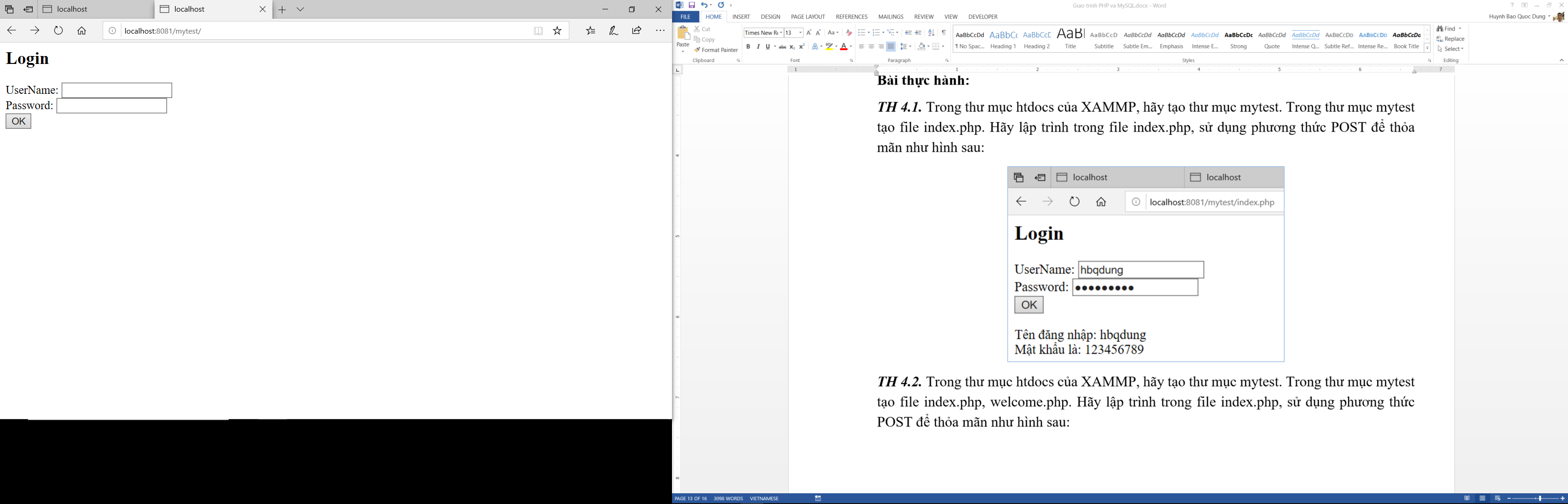 Trường hợp UserName và Password bị sai, sẽ có thông báo như hình sau:
Hướng dẫn:
Sử dụng câu lệnh
	header('Location: welcome.php',false,307);
   exit();
để chuyển trang.
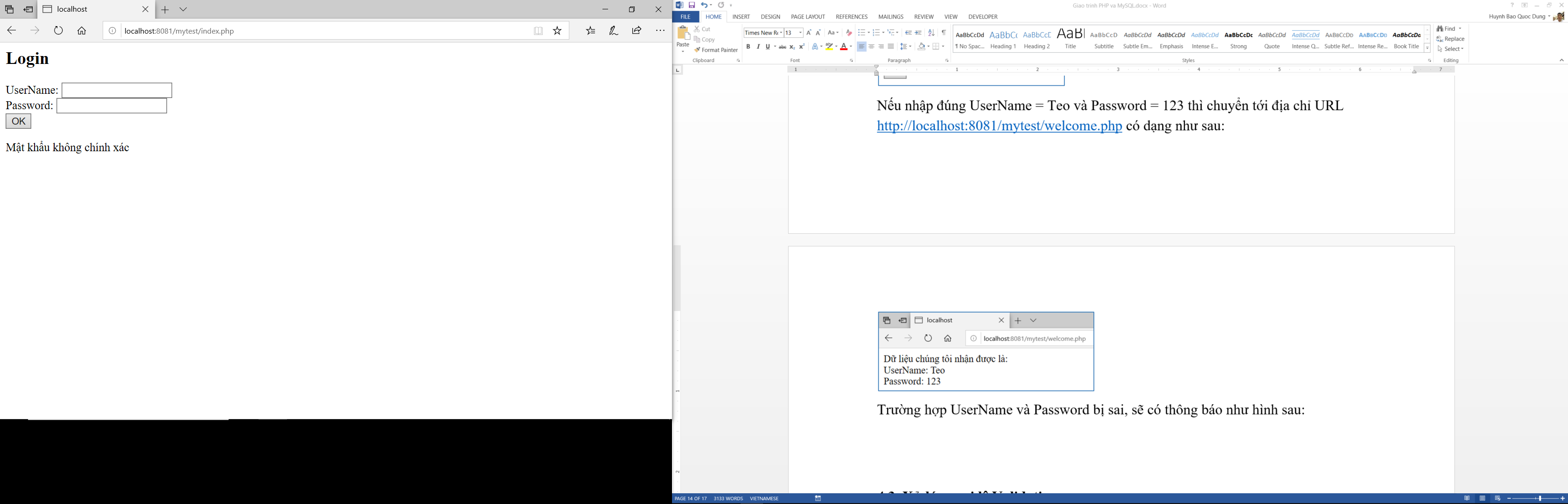 Nếu nhập đúng UserName = Teo và Password = 123 thì chuyển tới địa chỉ URL http://localhost:8081/mytest/welcome.php có dạng như sau:
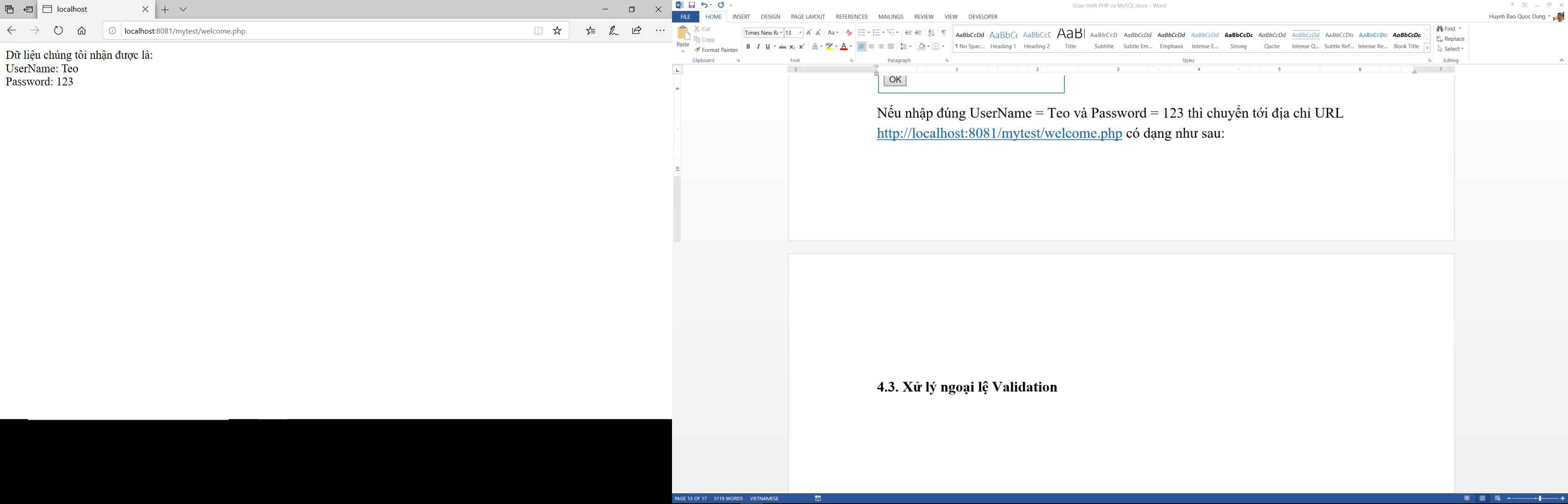 Hướng dẫn
Bài thực hành
TH 6.3. Trong thư mục htdocs của XAMMP, hãy tạo thư mục mytest. Trong thư mục mytest tạo file index.php. Hãy lập trình trong file index.php, sử dụng phương thức POST để thỏa mãn như hình sau:
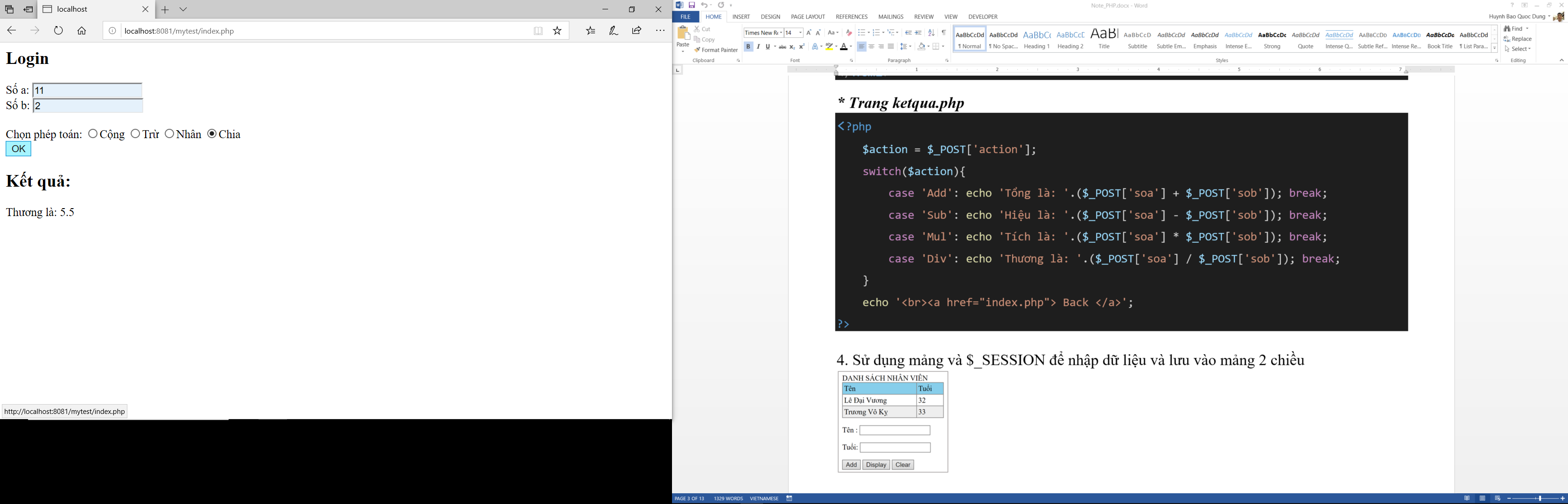 THANKS FOR WATCHING!